FramingandStuffing
Computer Networks
Spring 2012
Framing & Stuffing Outline
Synchronous vs Asynchronous Transmissions
Asynchronous Character Transmissions
Framing – Identifying Synchronous Block Boundaries
Byte Stuffing
Bit Stuffing
PPP Byte Stuffing
Computer Networks   Framing & Stuffing
2
Synchronous versus Asynchronous Transmissions
There exists a hierarchy of synchronization tasks:
Bit level : recognizing the start and end of each bit.
Character or byte level : recognizing the start and end of each character (or small unit of data)
Block or message level : recognize the start and end of each large unit of data (in networks this is a frame).
Computer Networks   Framing & Stuffing
3
Synchronous versus Asynchronous Transmissions [Halsall]
A fundamental requirement of digital data communications is that the receiver knows the starting time and the duration of each bit.

Asynchronous transmission :: each character (or byte) is treated independently for clock (bit) and character (byte) synchronization purposes and the receiver resynchronizes at the start of each character received.
Synchronous transmission :: the complete frame is transmitted as a contiguous string of bits and the receiver endeavors to keep in synchronism with the incoming bit stream for the duration of the frame.
Computer Networks   Framing & Stuffing
4
Byte Level Synchronization in Asynchronous Transmissions
Characters transmitted at random intervals (e.g., from keyboard)
Direction of transmission
Leon-Garcia & Widjaja: 
Communication Networks
Computer Networks   Framing & Stuffing
5
Synchronous Transmissions
More efficient, i.e., less overhead
Blocks of characters  are transmitted without start and stop codes.
The transmitted stream is suitably encoded so the receiver can stay ’in synch’ by:
Using a separate clock line.
Embedding clocking information into data (e.g. biphase coding).
Computer Networks   Framing & Stuffing
6
Methods to Identify Frames[Tanenbaum]
1. Byte counts
2. Starting/ending bytes [byte stuffing]
3. Starting/ending flags [bit stuffing]
4. Using physical layer coding  violations (i.e., invalid physical codes, used in token rings)
Computer Networks   Framing & Stuffing
7
Framing
The contents of each frame are encapsulated  between a pair of reserved characters or bytes for frame synchronization.
frame
Preamble
Bit Pattern
Postamble
Bit Pattern
Computer Networks   Framing & Stuffing
8
Byte Count Example
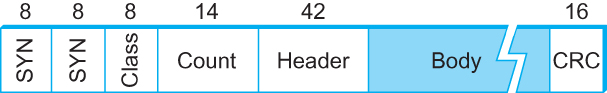 Figure 2.8  DDCMP Frame Format
DDCMP byte-counting approach:
Count :: the number of bytes contained in the frame body.
If count is corrupted, framing error!!
Computer Networks   Framing & Stuffing
9
Byte Stuffing[HDLC Example]
Also referred to as character stuffing.
ASCII characters are used as framing delimiters (e.g. DLE STX and DLE ETX).
The problem occurs when these character patterns occur within the “transparent” data.
Solution: sender stuffs an extra DLE into the data stream just before each occurrence of an ‘accidental’ DLE in the data stream.
The data link layer on the receiving end unstuffs the DLE before giving the data to the network layer.
Computer Networks   Framing & Stuffing
10
HDLC Byte Stuffing
DLE
STX
Transparent Data
DLE
ETX
Before
DLE
STX
A
B
DLE
H
W
DLE
ETX
Stuffed
DLE
STX
A
B
DLE
DLE
H
W
DLE
ETX
Unstuffed
DLE
STX
A
B
DLE
H
W
DLE
ETX
Computer Networks   Framing & Stuffing
11
HDLC Bit Stuffing
Each frame begins and ends with a special bit pattern called a flag byte [01111110]. {Note this is 7E in hex.}
Whenever the sender data link layer encounters five consecutive ones in the data stream, it automatically stuffs a 0 bit into the outgoing stream.
When the receiver sees five consecutive incoming ones followed by a 0 bit, it automatically destuffs the 0 bit before sending the data to the network layer.
Computer Networks   Framing & Stuffing
12
Bit Stuffing
Input Stream
0110111111100111110111111111100000
Stuffed Stream
01101111101100111110011111011111000000
Stuffed bits
Unstuffed Stream
0110111111100111110111111111100000
Computer Networks   Framing & Stuffing
13
PPP (Point-to-Point Protocol) Frame Format
Flag
Address
Flag
Control
Information
Protocol
CRC
01111110
01111110
11111111
00000011
All stations are to
accept the frame
Unnumbered frame
Specifies what kind of packet is contained in the payload, e.g.,  LCP, NCP, IP, OSI CLNP, IPX
Leon-Garcia & Widjaja: 
Communication Networks
Computer Networks   Framing & Stuffing
14
PPP Byte Stuffing
flag
Flag
01111110
Flag
01111110
Address
Flag
Control
Protocol
Information
CRC
01111110
01111110
00000011
1111111
Input
7E
7D
33
7E
42
7E
Stuffed Stream
7E
7D
5D
5D
33
7D
5E
42
7E
Unstuffed Stream
7E
7D
33
7E
42
7E
Computer Networks   Framing & Stuffing
15
Framing & Stuffing Summary
Synchronous vs Asynchronous Transmissions at different levels.
Character Transmissions {Asynchronous}
Synchronize bits (physical layer issue) to send blocks of characters as frames at data link layer.
Framing – identifying a frame.
HDLC  and PPP Byte Stuffing
Bit Stuffing
Computer Networks   Framing & Stuffing
16